0
2
The Chemical Context of Life
What are these ants doing…
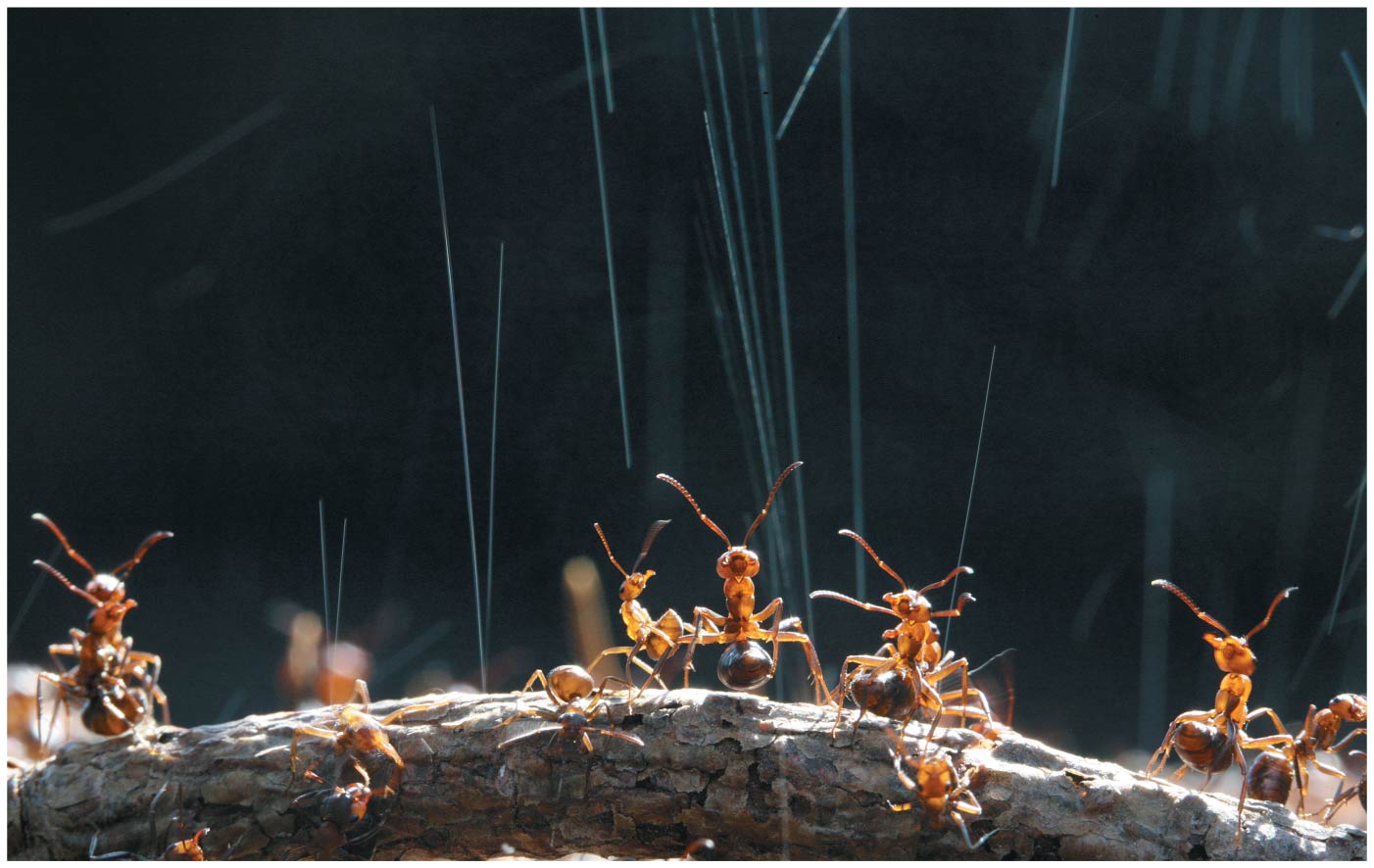 [Speaker Notes: Figure 2.1 What weapon are these wood ants shooting into the air?]
A Chemical Connection to Biology
Biology = study of life
Living organisms and their environments are subject to basic laws of PHYSICS and CHEMISTRY
One awesome example is the use of formic acid by ants to protect themselves against predators and microbial parasites
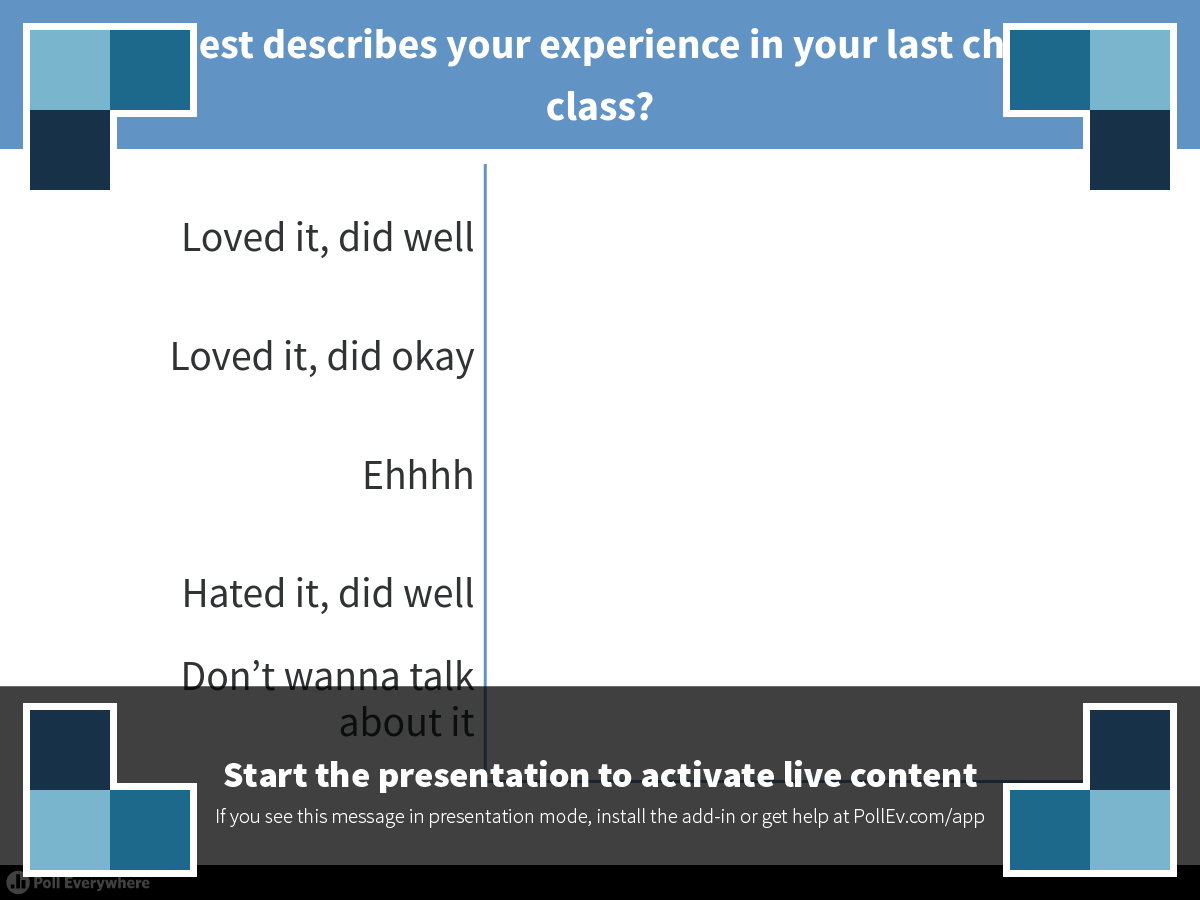 [Speaker Notes: Which best describes your experience in your last chemistry class?
https://www.polleverywhere.com/multiple_choice_polls/WYUMKjBGUqT8Rwo]
Overview
Concept 2.1: Matter consists of chemical elements in pure form and in combinations called compounds
Concept 2.2: An element’s properties depend on the structure of its atoms
Concept 2.3: The formation and function of molecules depend on chemical bonding between atoms
Concept 2.4: Chemical reactions make and break chemical bonds
Overview
Concept 2.1: Matter consists of chemical elements in pure form and in combinations called compounds
Concept 2.2: An element’s properties depend on the structure of its atoms
Concept 2.3: The formation and function of molecules depend on chemical bonding between atoms
Concept 2.4: Chemical reactions make and break chemical bonds
Concept 2.1: Matter consists of chemical elements in pure form and in combinations called compounds
Organisms are composed of matter
Matter = anything that takes up space + has mass + made up of elements 
Element = a substance that CANNOT be broken down to other substances by chemical reactions
A compound = a substance consisting of two or more elements in a FIXED RATIO
A compound has characteristics DIFFERENT from those of its elements
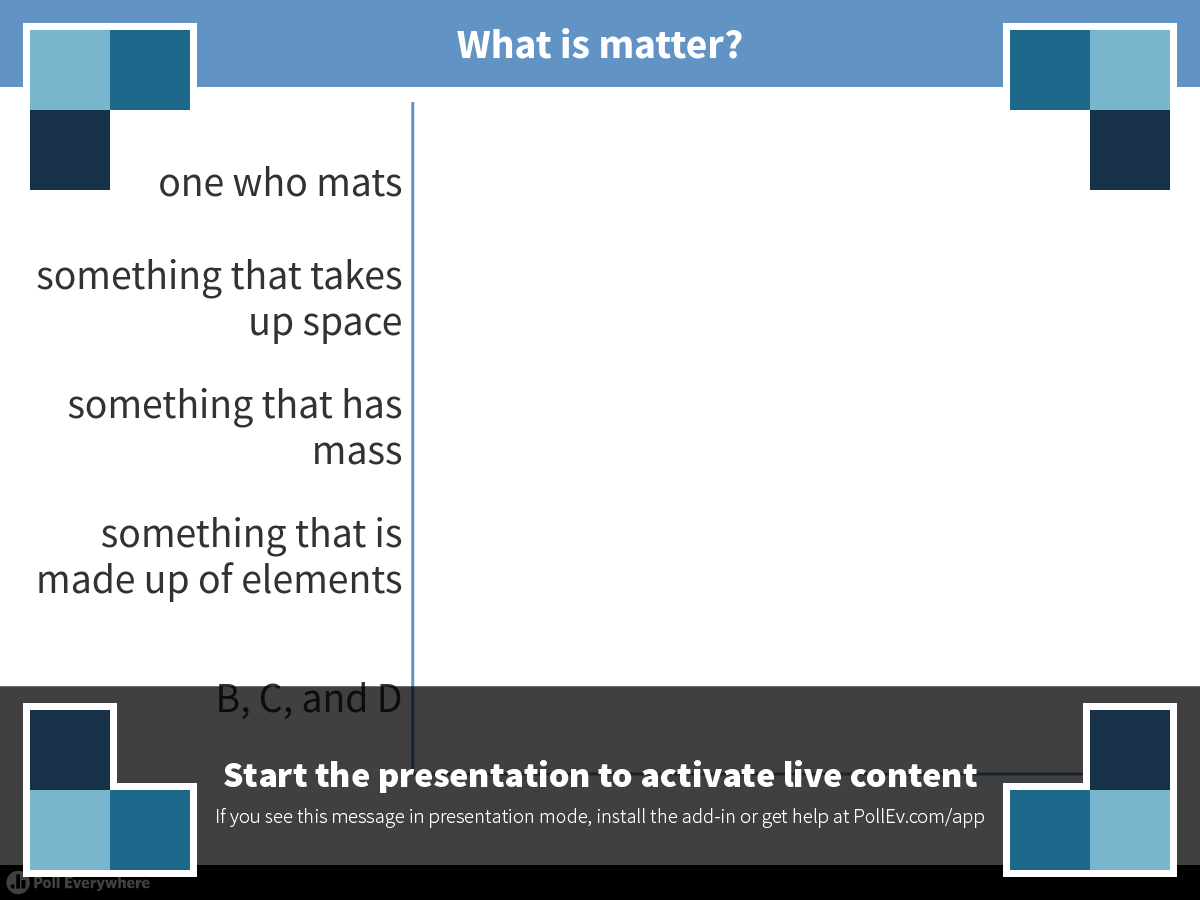 [Speaker Notes: What is matter?
https://www.polleverywhere.com/multiple_choice_polls/wkm2KzcAgVVA0fq]
Figure 2.2
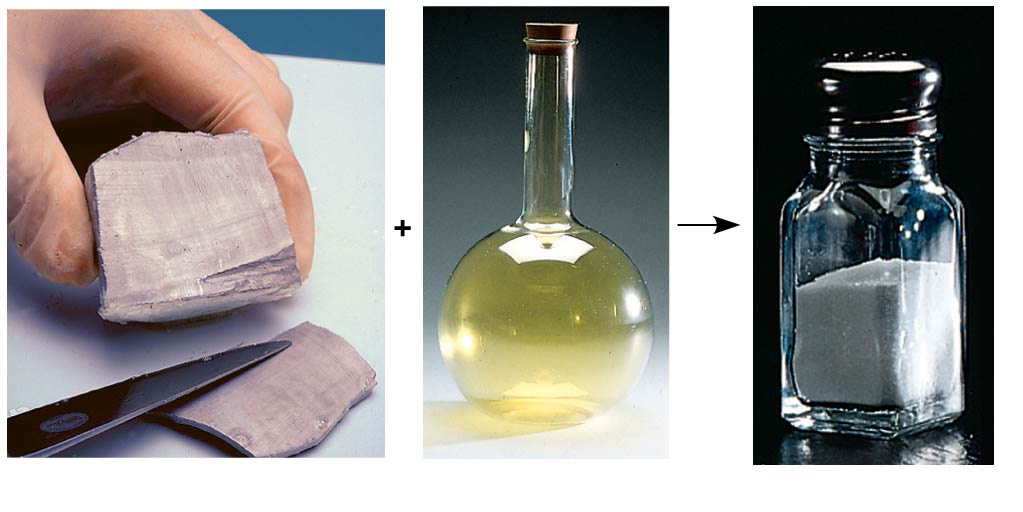 Sodium
Chlorine
Sodium chloride
[Speaker Notes: Figure 2.2 The emergent properties of a compound]
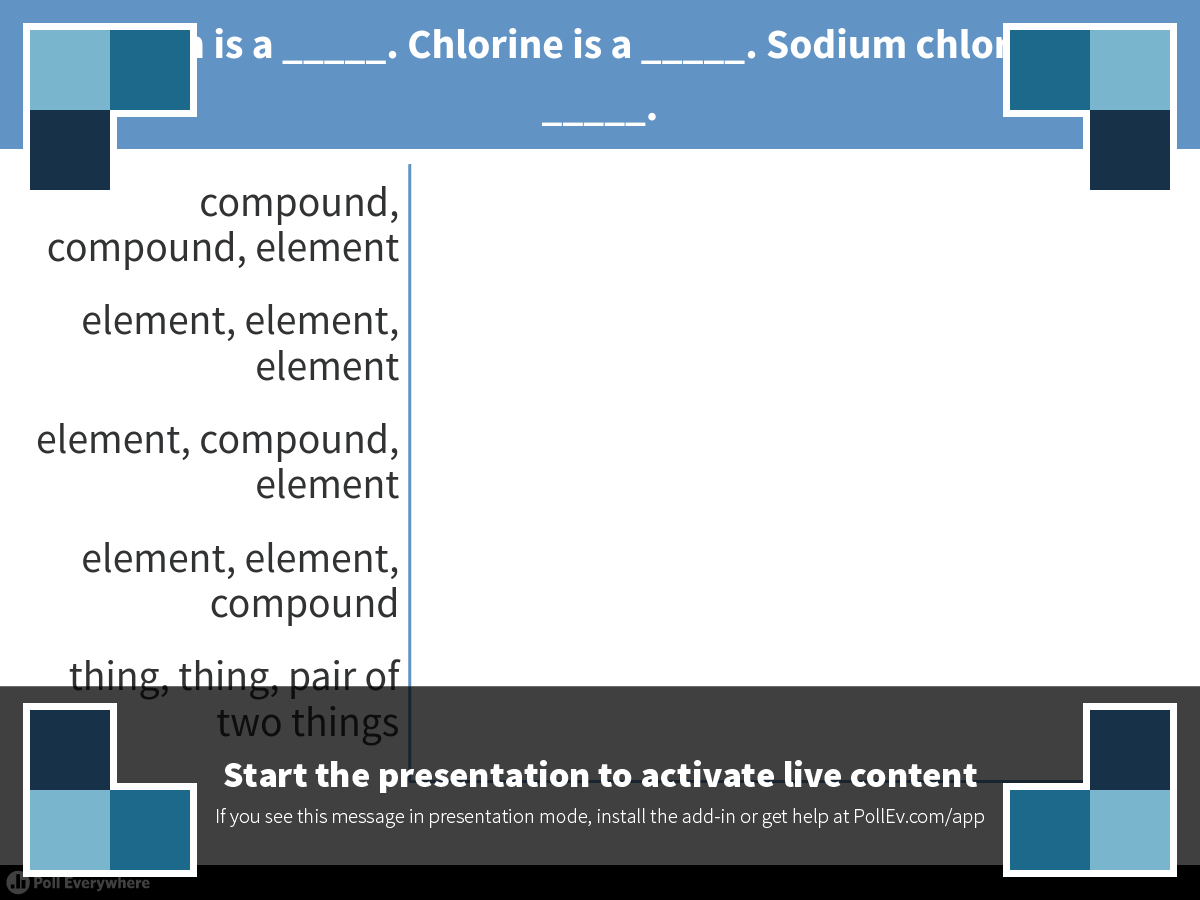 [Speaker Notes: Sodium is a _____. Chlorine is a _____. Sodium chloride is a _____.
https://www.polleverywhere.com/multiple_choice_polls/f13J8BJhJ1F2lGd]
Concept 2.1: Matter consists of chemical elements in pure form and in combinations called compounds
The Elements of Life
Carbon, hydrogen, oxygen, and nitrogen (CHON) = 96% of living matter!
Most of the remaining 4% consists of calcium, phosphorus, potassium, and sulfur
Table 2.1
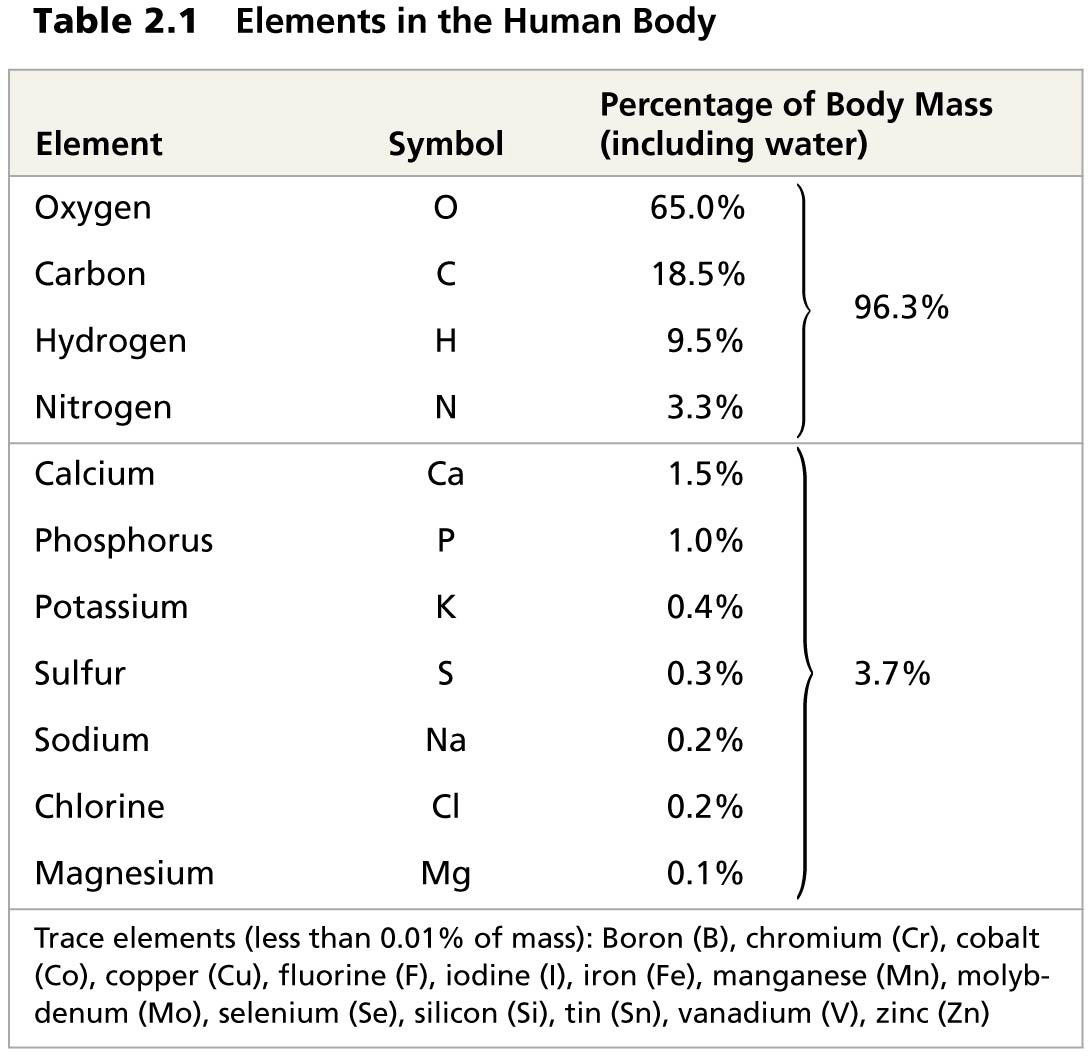 [Speaker Notes: Table 2.1 Elements in the human body]
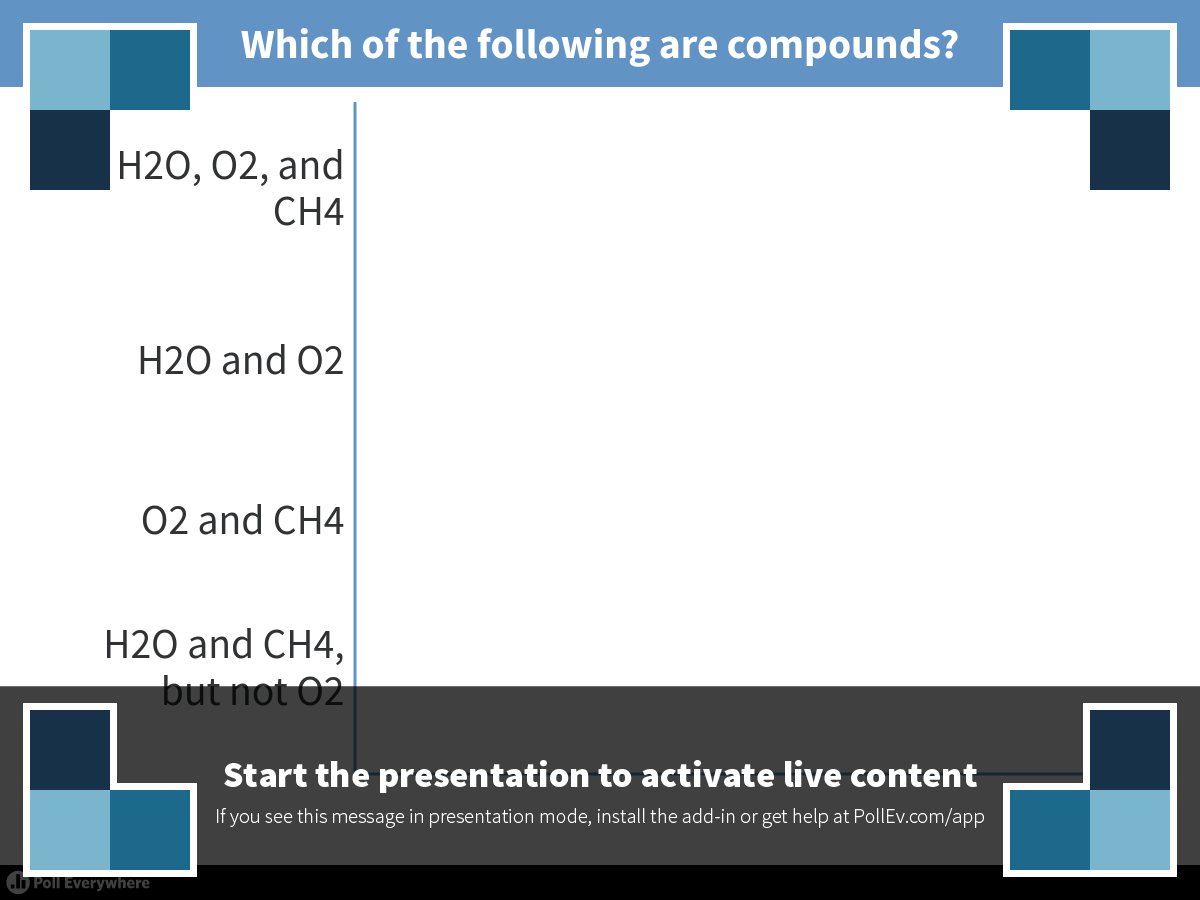 [Speaker Notes: Which of the following are compounds?
https://www.polleverywhere.com/multiple_choice_polls/klujJg0uJDPb1IF]
Overview
Concept 2.1: Matter consists of chemical elements in pure form and in combinations called compounds
Concept 2.2: An element’s properties depend on the structure of its atoms
Concept 2.3: The formation and function of molecules depend on chemical bonding between atoms
Concept 2.4: Chemical reactions make and break chemical bonds
Concept 2.2: An element’s properties depend on the structure of its atoms
Each element consists of unique atoms
Atom = the smallest unit of matter that still retains the properties of an element
Atoms are composed of subatomic particles
Neutrons (neutral, no electrical charge)
Protons (positive [+] charge)
Electrons (negative [-] charge)
Figure 2.UN04
Nucleus
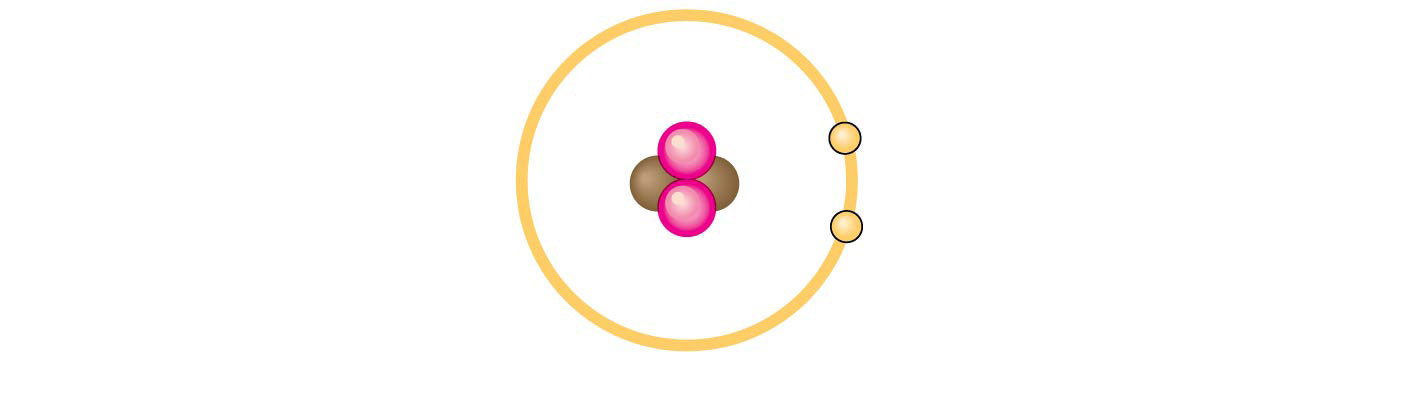 −
Protons (+ charge)
determine element
+
Electrons (− charge
form negative cloud
and determine
chemical behavior
+
−
Neutrons (no charge)
determine isotope
Atom
[Speaker Notes: Figure 2.UN04 Summary of key concepts: atom components]
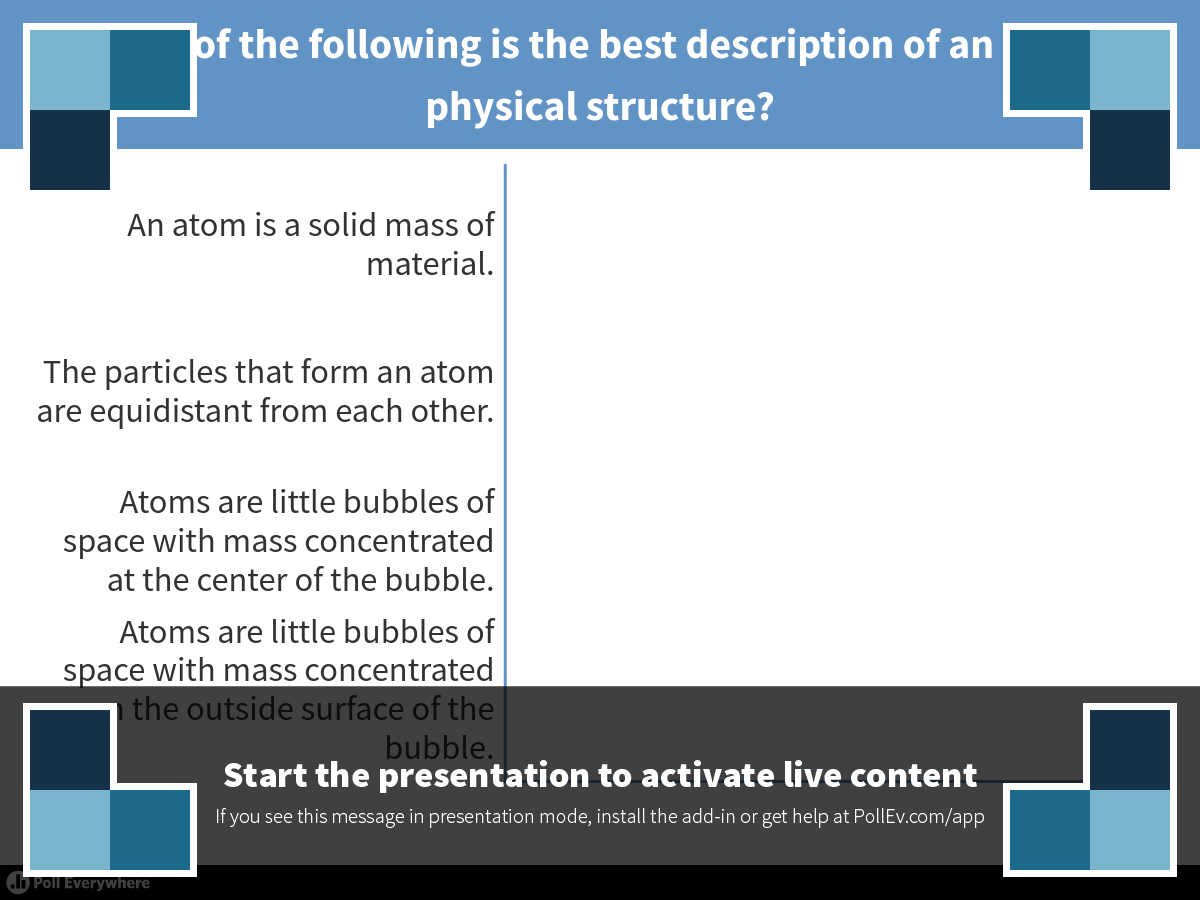 [Speaker Notes: Which of the following is the best description of an atom's physical structure?
https://www.polleverywhere.com/multiple_choice_polls/5E7DIqDAIJlLkZJ]
Concept 2.2: An element’s properties depend on the structure of its atoms
Electron Distribution and Chemical Properties
The chemical behavior of an atom is determined by the distribution of electrons in electron shells
Valence electrons are those in the outermost shell, or valence shell
The chemical behavior of an atom is mostly determined by the valence electrons
Elements with a FULL valence shell = “chemically inert”
Overview
Concept 2.1: Matter consists of chemical elements in pure form and in combinations called compounds
Concept 2.2: An element’s properties depend on the structure of its atoms
Concept 2.3: The formation and function of molecules depend on chemical bonding between atoms
Concept 2.4: Chemical reactions make and break chemical bonds
Concept 2.3: The formation and function of molecules depend on chemical bonding between atoms
Atoms with INCOMPLETE valence shells can share or transfer valence electrons with certain other atoms
These interactions usually result in atoms staying close together, held by attractions calledchemical bonds
E.g. covalent bond = SHARING of a pair of valence electrons by two atoms = STRONG bond
Molecule = two or more atoms held together by covalent bonds
Figure 2.9-1
Hydrogen atoms (2 H)
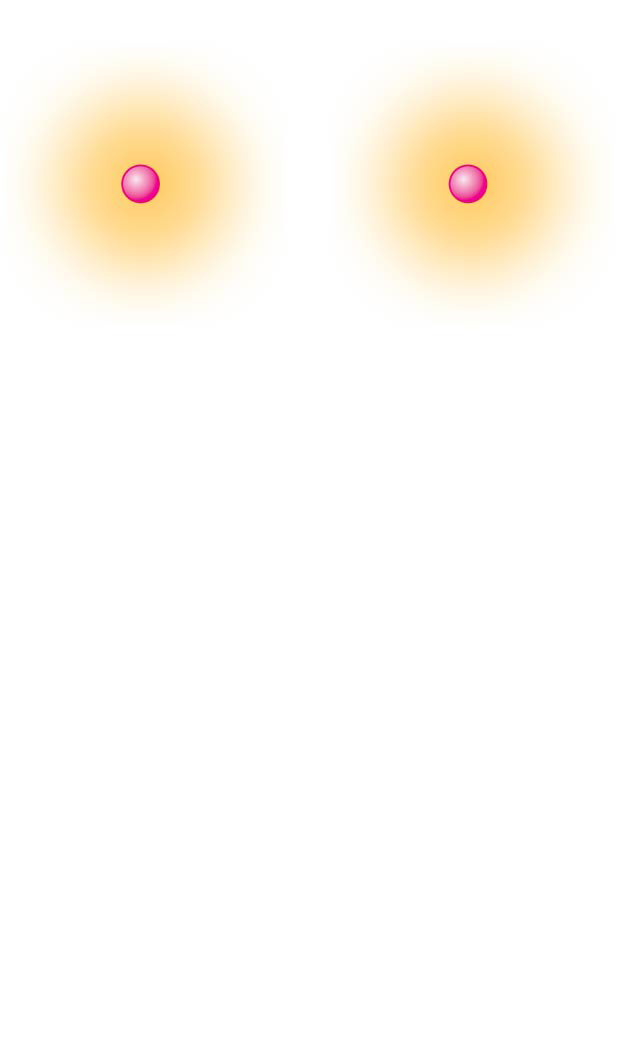 +
+
[Speaker Notes: Figure 2.9-1 Formation of a covalent bond (step 1)]
Figure 2.9-2
Hydrogen atoms (2 H)
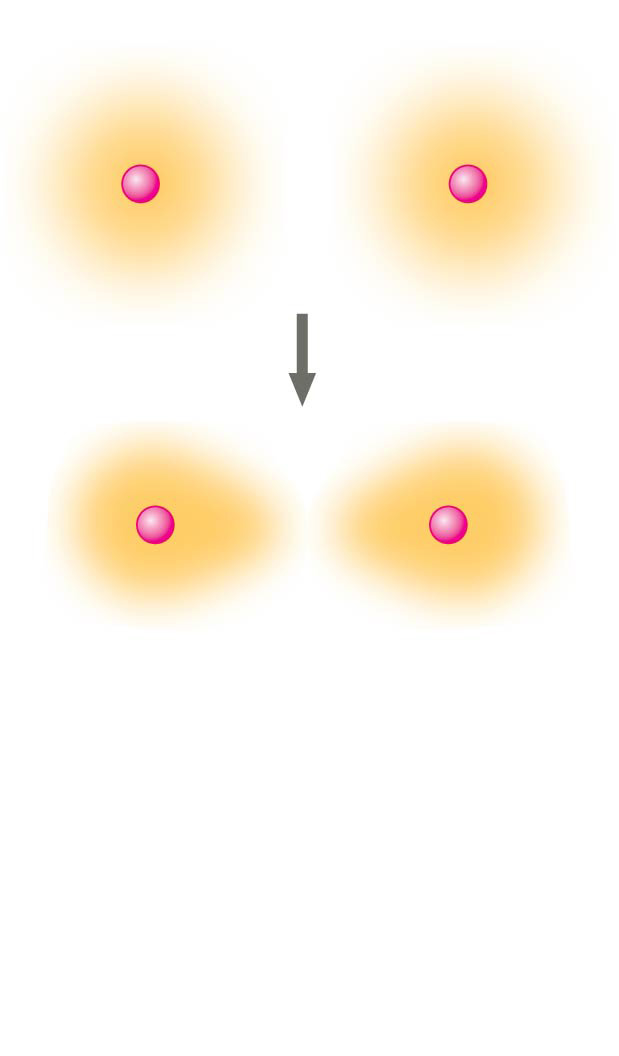 +
+
+
+
[Speaker Notes: Figure 2.9-2 Formation of a covalent bond (step 2)]
Figure 2.9-3
Hydrogen atoms (2 H)
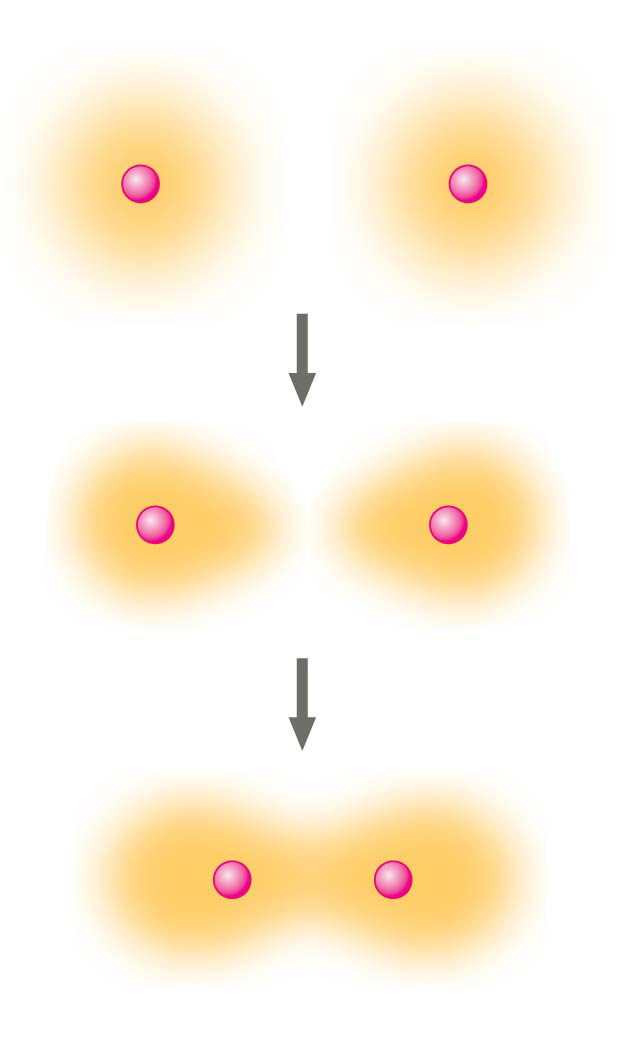 +
+
+
+
+
+
Hydrogenmolecule (H2)
[Speaker Notes: Figure 2.9-3 Formation of a covalent bond (step 3)]
Figure 2.10
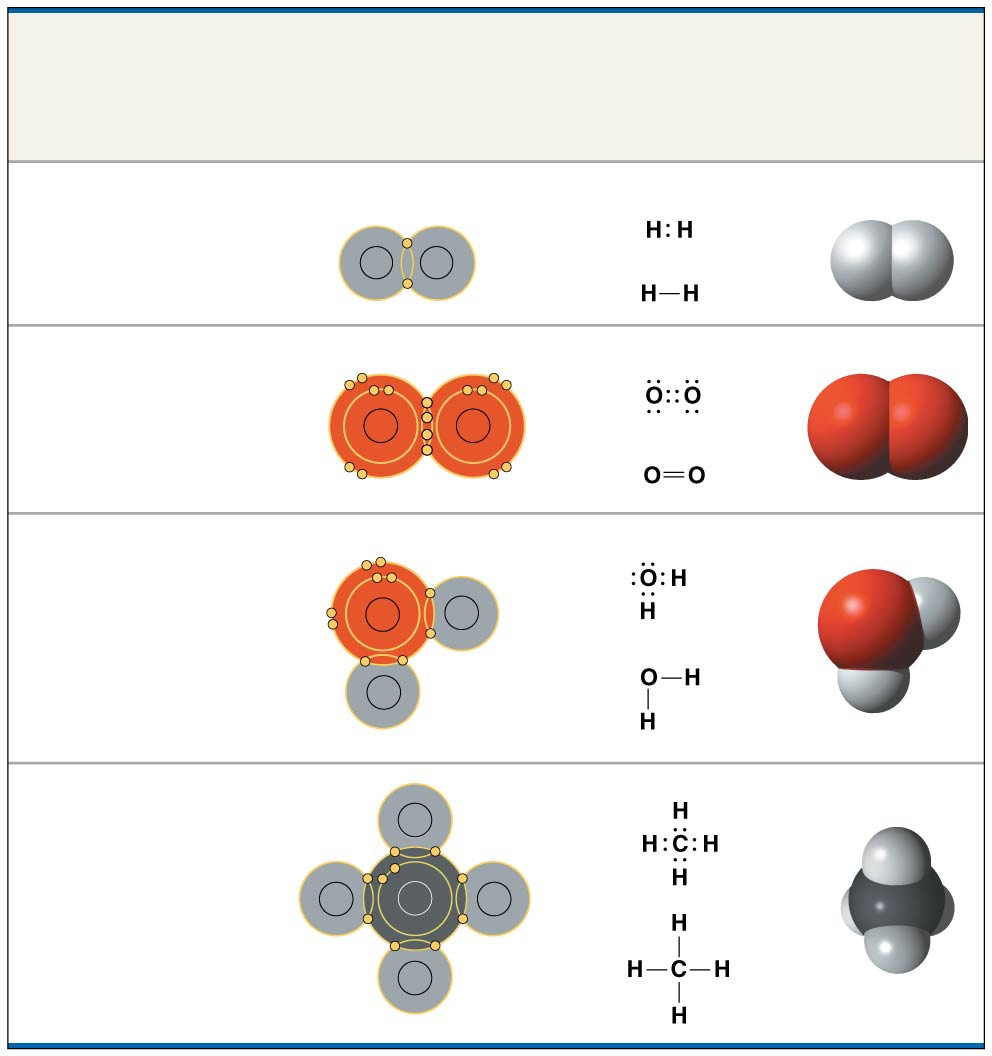 Name andMolecularFormula
Electron
Distribution
Diagram
Lewis Dot
Structure and
Structural
Formula
Space-
Filling
Model
(a) Hydrogen (H2)
H
H
(b) Oxygen (O2)
O
O
(c) Water (H2O)
H
O
H
(d) Methane (CH4)
H
H
C
H
H
[Speaker Notes: Figure 2.10 Covalent bonding in four molecules]
Concept 2.3: The formation and function of molecules depend on chemical bonding between atoms
Electronegativity
Atoms in a molecule attract electrons to varying degrees
Electronegativity = atom’s attraction for the electrons of a covalent bond
The more electronegative an atom, the more STRONGLY it pulls shared electrons toward itself
Concept 2.3: The formation and function of molecules depend on chemical bonding between atoms
Types of Covalent Bonding (Strong)
Single covalent bond = single bond = sharing of ONE PAIR of valence electrons
Double covalent bond = double bond = sharing of TWO PAIRS of valence electrons
Figure 2.UN05
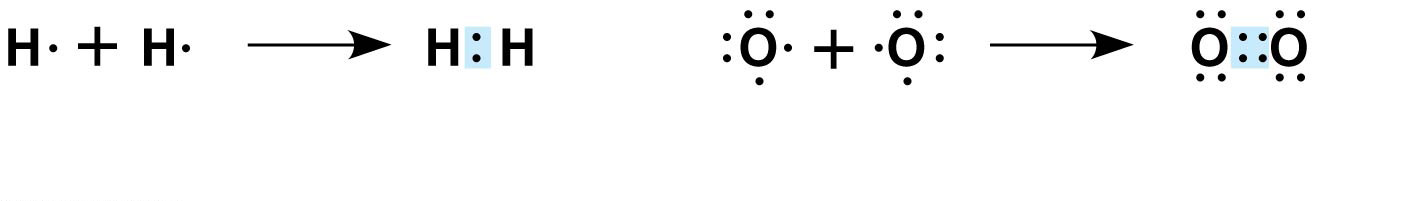 Single
covalent bond
Double
covalent bond
[Speaker Notes: Figure 2.UN05 Summary of key concepts: covalent bonds]
Concept 2.3: The formation and function of molecules depend on chemical bonding between atoms
Types of Covalent Bonding (Strong)
Nonpolar covalent bond = atoms share the electron EQUALLY
Polar covalent bond = one atom is more electronegative, atoms DO NOT sharethe electron equally
Unequal sharing of electrons = partial positive or negative charge for each atom or molecule
Figure 2.11
d-
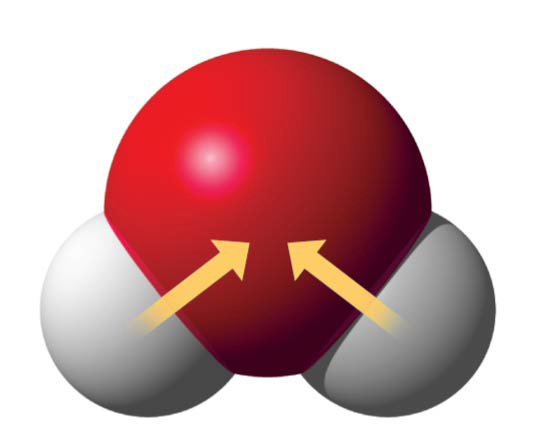 O
H
H
d+
d+
H2O
Polar covalent bond = one atom is more electronegative, atoms DO NOT sharethe electron equally

Unequal sharing of electrons = partial positive or negative charge for each atom or molecule
[Speaker Notes: Figure 2.11 Polar covalent bonds in a water molecule]
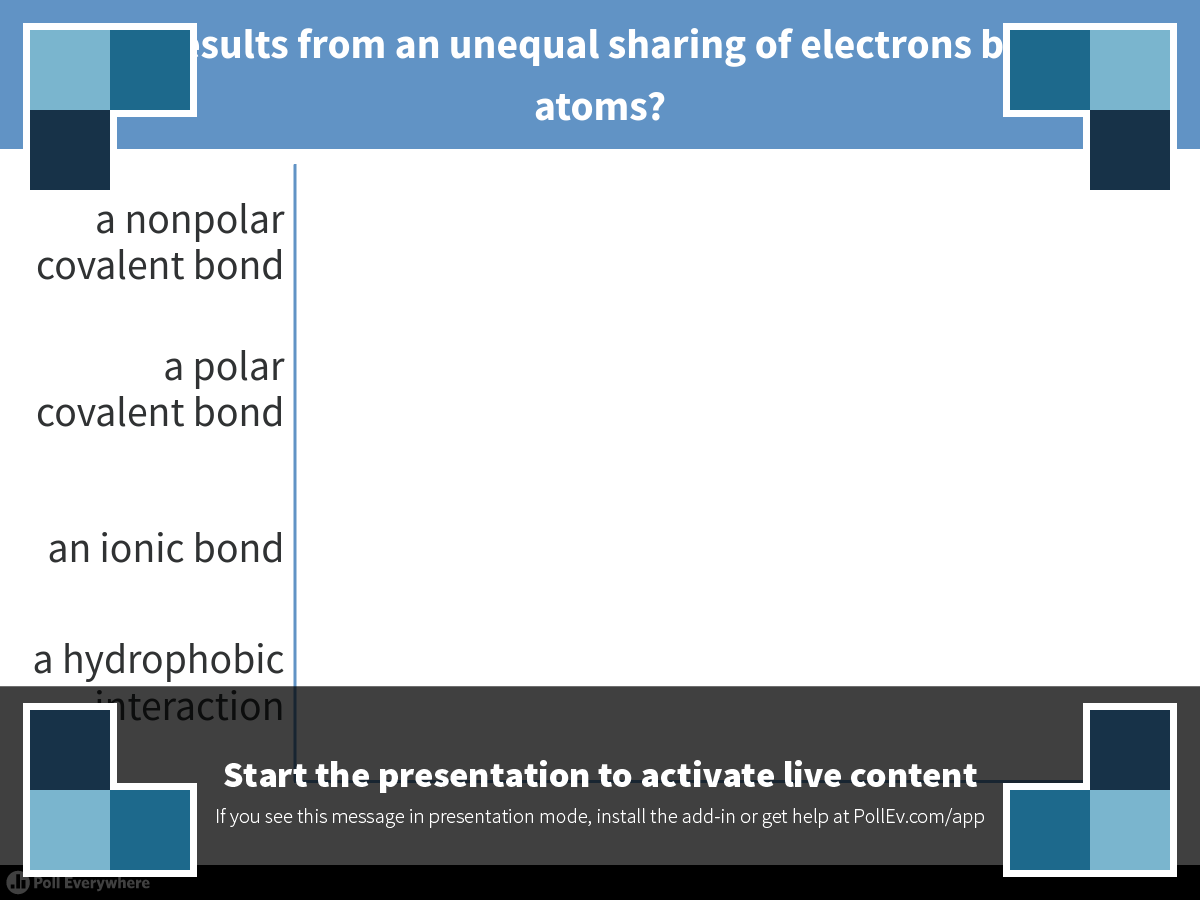 [Speaker Notes: What results from an unequal sharing of electrons between atoms?
https://www.polleverywhere.com/multiple_choice_polls/kPl4EX7Nkpm9poO]
Concept 2.3: The formation and function of molecules depend on chemical bonding between atoms
Weak Chemical Bonds
Most of the STRONGEST bonds in organisms are covalent bonds that form a cell’s molecules
WEAK chemical bonds are also indispensable
Ionic bonds
Hydrogen bonds
Concept 2.3: The formation and function of molecules depend on chemical bonding between atoms
Ionic Bonds (“Weak”)
A charged atom (or molecule) = ion
Cation = positively charged ion
Anion = negatively charged ion
Ionic bond = attraction between cation + anion
Atoms sometimes strip electrons from their bonding partners (e.g. Na + Cl)  both atoms now have charges (e.g. Na+Cl-)
Figure 2.12-1
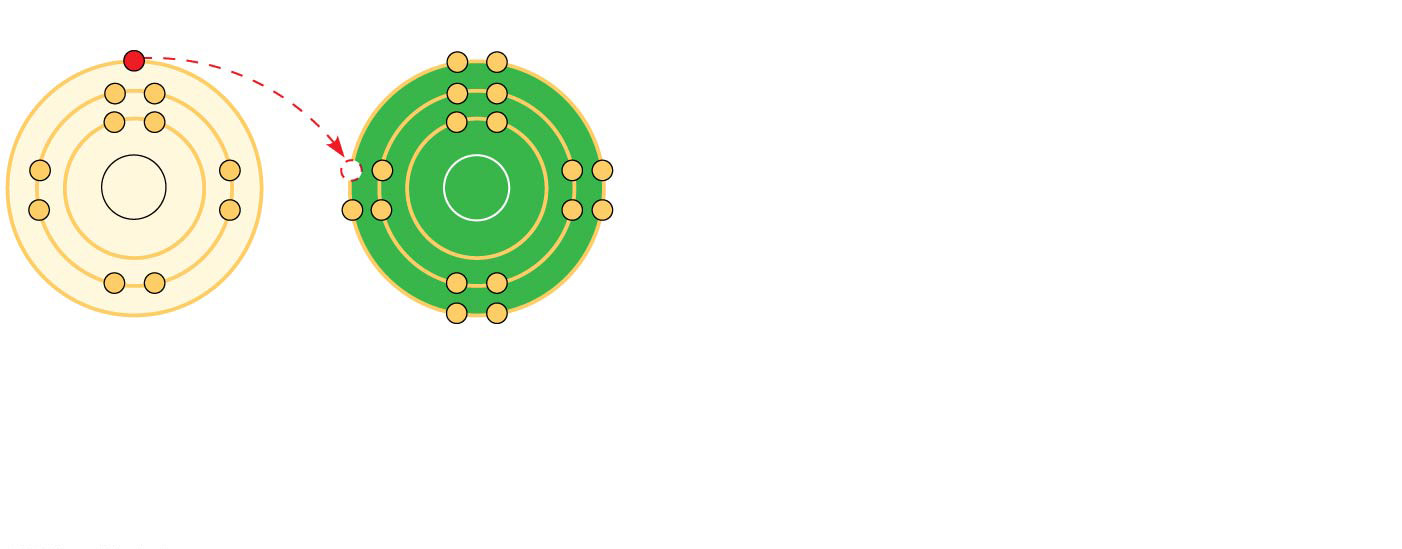 Na
Cl
NaSodium atom
Cl
Chlorine atom
[Speaker Notes: Figure 2.12-1 Electron transfer and ionic bonding (step 1)]
Figure 2.12-2
+
-
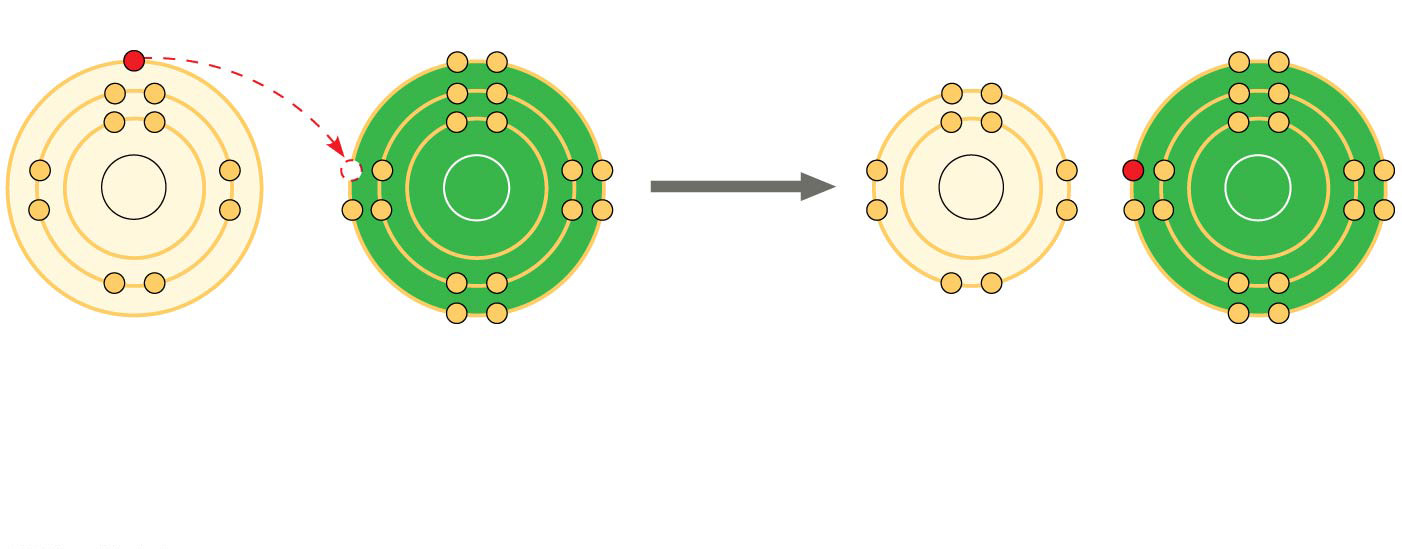 Na
Cl
Na
Cl
NaSodium atom
Cl
Chlorine atom
Na+Sodium ion(a cation)
Cl-Chloride ion(an anion)
Sodium chloride (NaCl)
Compounds formed by ionic bonds are called ionic compounds, or salts
Salts, such as sodium chloride (table salt), are often found in nature as crystals
[Speaker Notes: Figure 2.12-2 Electron transfer and ionic bonding (step 2)]
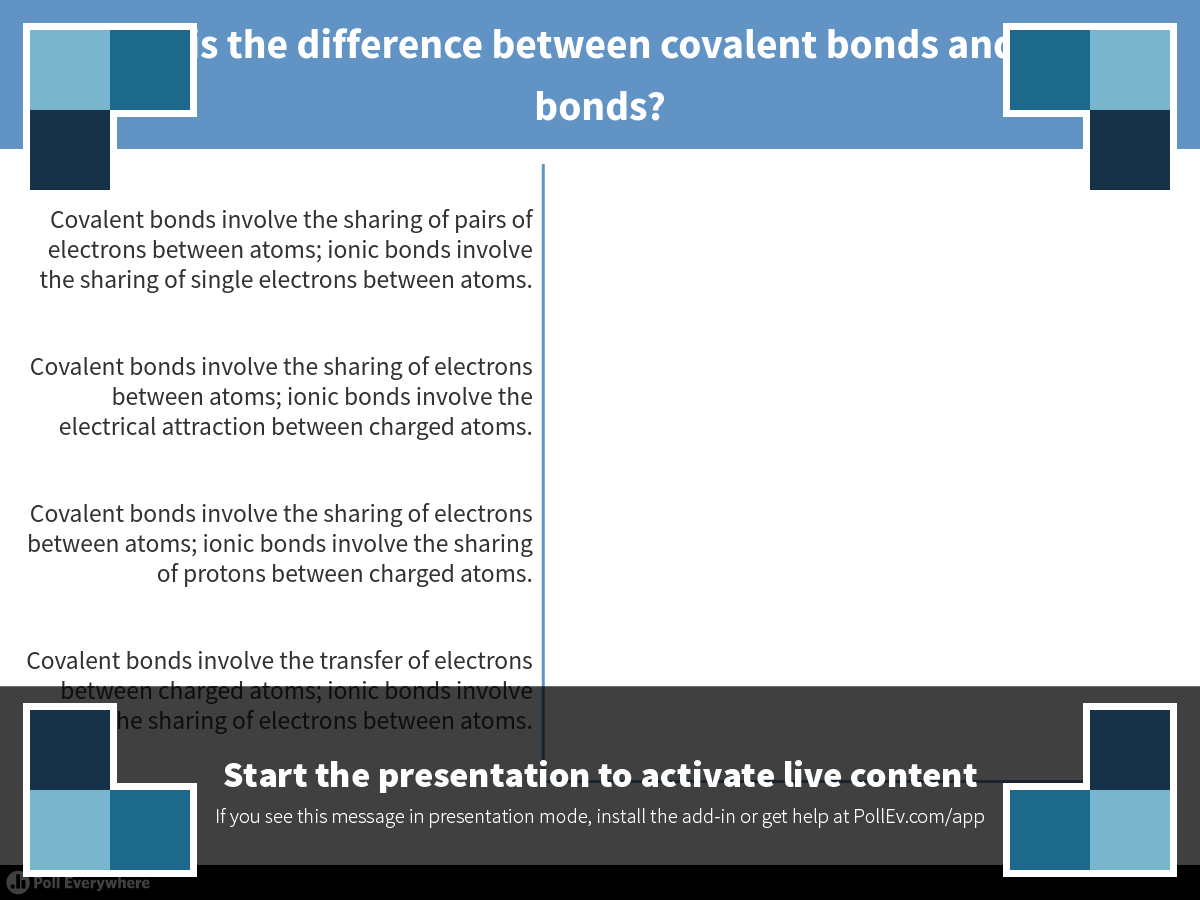 [Speaker Notes: What is the difference between covalent bonds and ionic bonds?
https://www.polleverywhere.com/multiple_choice_polls/XXJnR6KZGBFL5qT]
Concept 2.3: The formation and function of molecules depend on chemical bonding between atoms
Hydrogen Bonds – Weak Chemical Bonds
Hydrogen bond = hydrogen atom covalently bonded to one electronegative atom is also attracted to another electronegative atom
In living cells, the electronegative partners are usually oxygen or nitrogen atoms
Figure 2.14
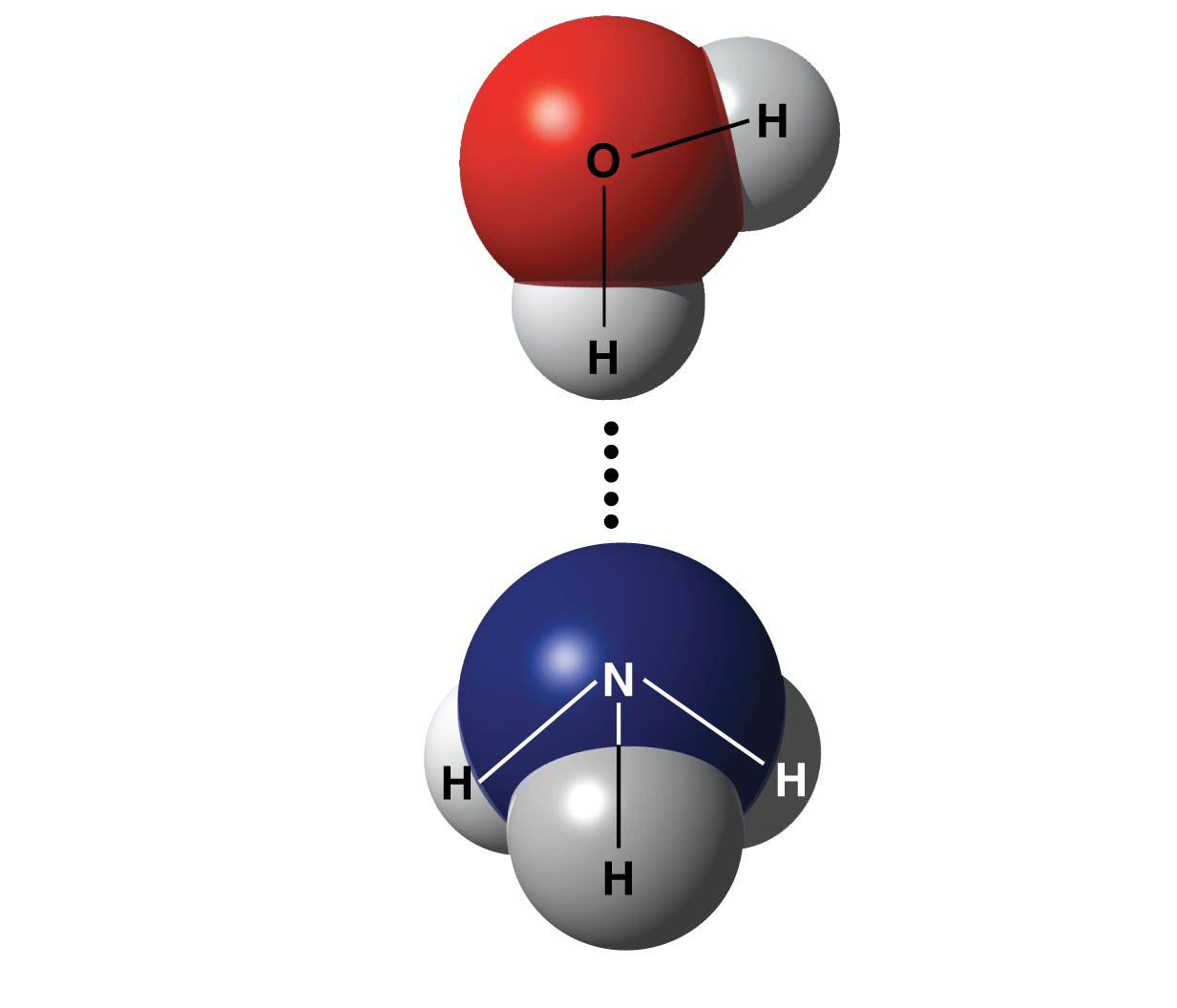 d-
d+
Water (H2O)
d+
Hydrogen bond
d-
Ammonia (NH3)
d+
d+
d+
[Speaker Notes: Figure 2.14 A hydrogen bond]
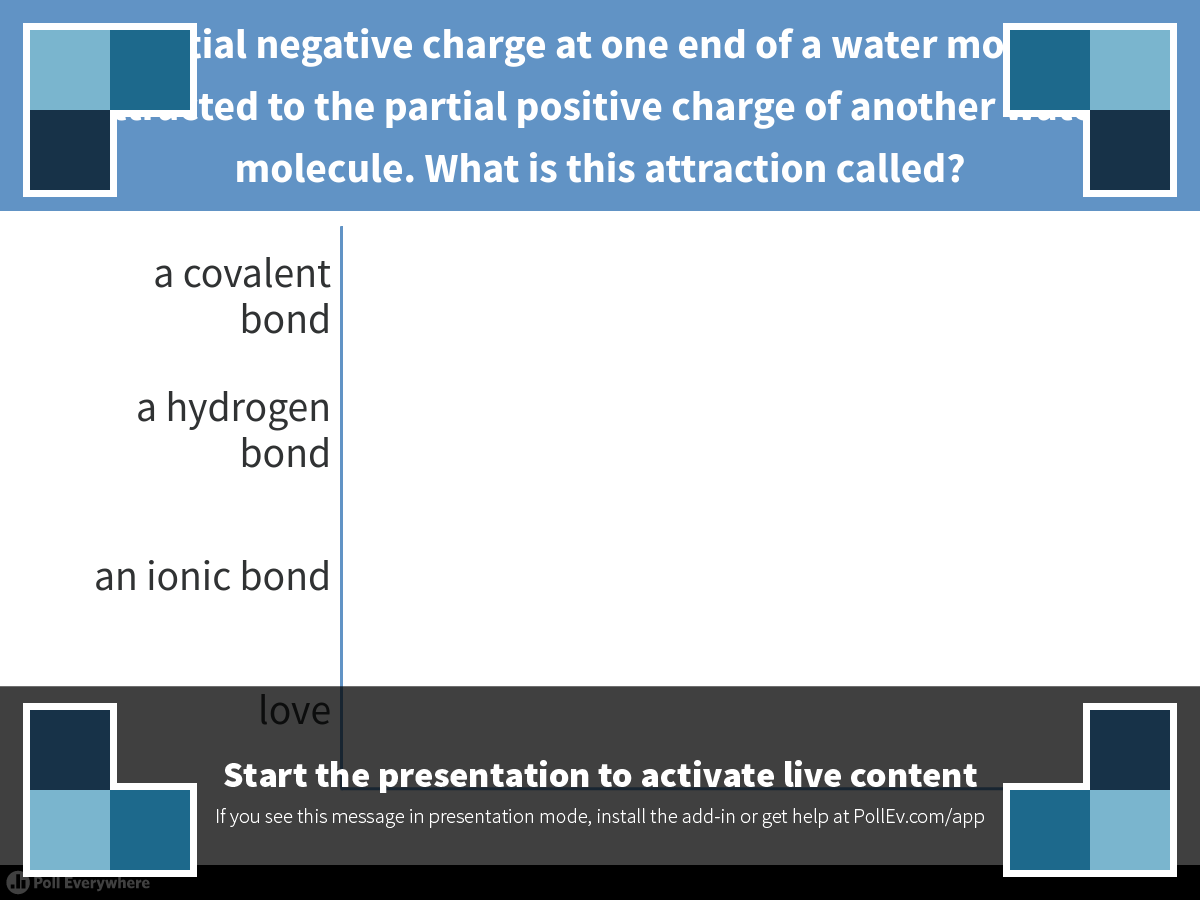 [Speaker Notes: The partial negative charge at one end of a water molecule is attracted to the partial positive charge of another water molecule. What is this attraction called?
https://www.polleverywhere.com/multiple_choice_polls/DlusRHjT4JlSSAG]
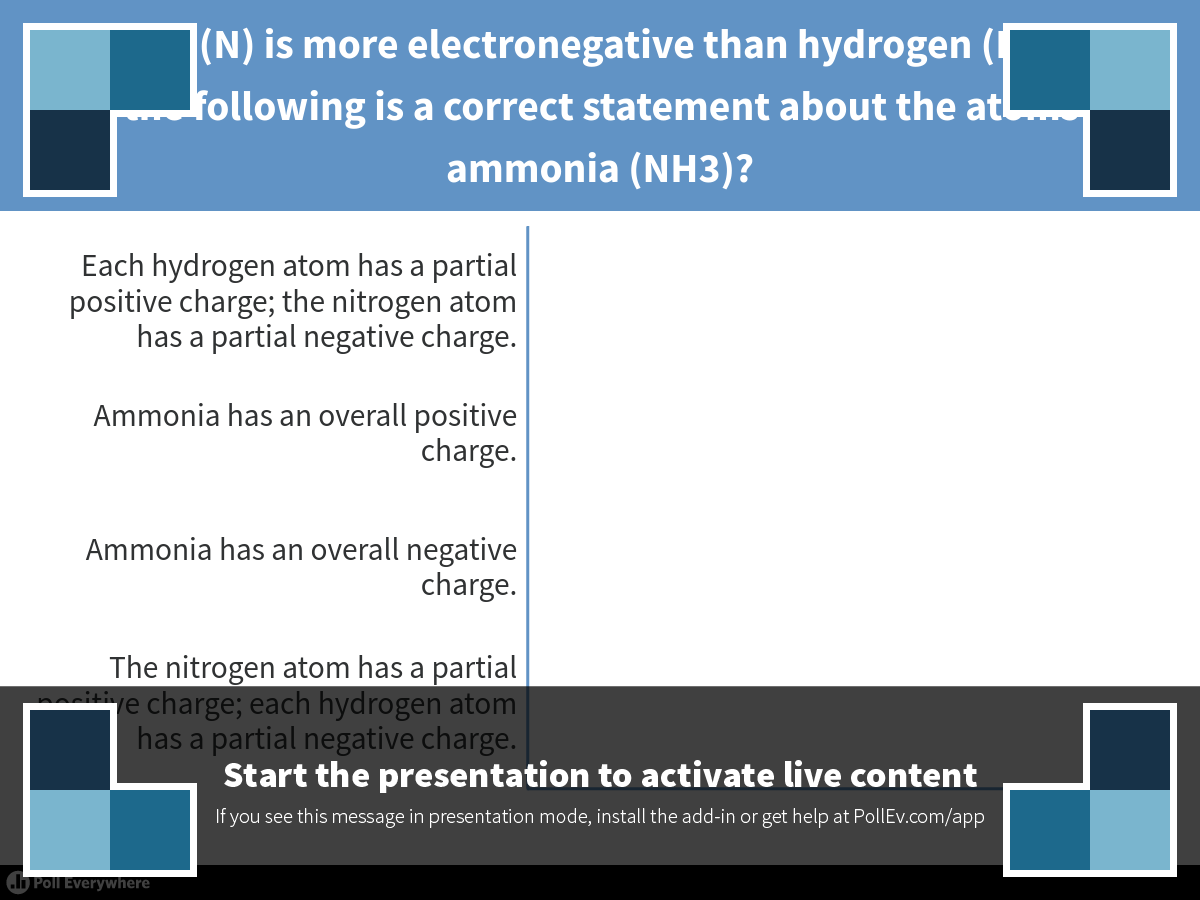 [Speaker Notes: Nitrogen (N) is more electronegative than hydrogen (H). Which of the following is a correct statement about the atoms in ammonia (NH3)?
https://www.polleverywhere.com/multiple_choice_polls/qOdJN6q1N4Ba4Zj]
Overview
Concept 2.1: Matter consists of chemical elements in pure form and in combinations called compounds
Concept 2.2: An element’s properties depend on the structure of its atoms
Concept 2.3: The formation and function of molecules depend on chemical bonding between atoms
Concept 2.4: Chemical reactions make and break chemical bonds
Concept 2.4: Chemical reactions make and break chemical bonds
Chemical reactions = making + breaking of chemical bonds
Reactants = starting molecules of a chemical reaction
Products = final molecules of a chemical reaction
Chemical reactions = reversible
Products of the forward reaction become reactants 
Chemical equilibrium = forward and reverse reactions occur at the same rate
Figure 2.UN03
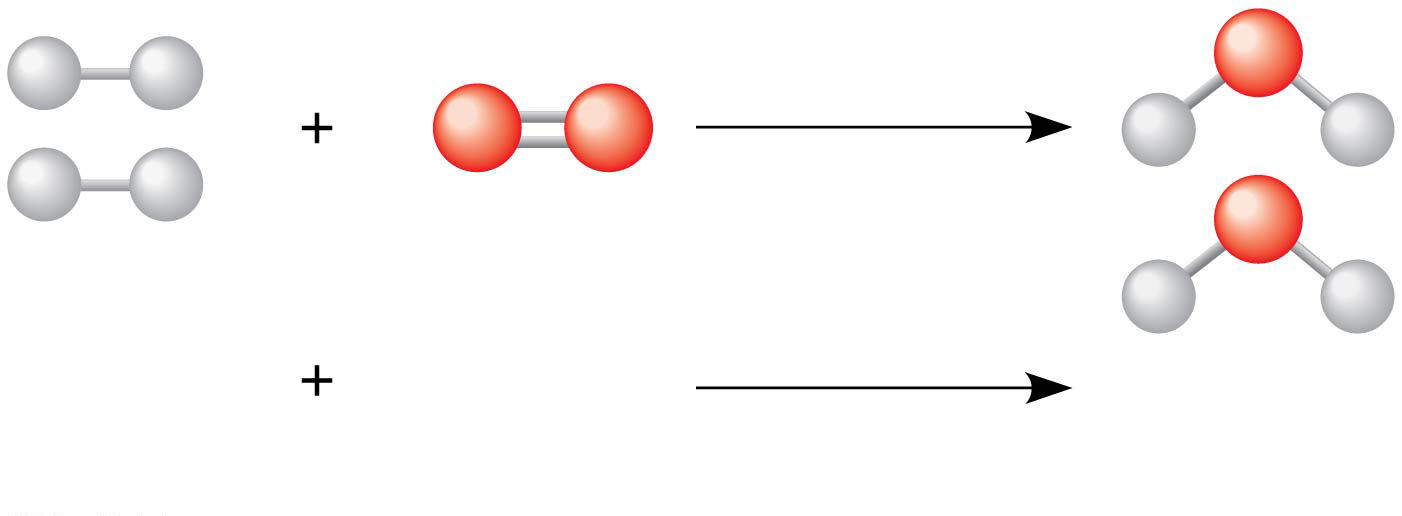 2 H2
O2
2 H2O
Reactants
Reaction
Products
[Speaker Notes: Figure 2.UN03 In-text figure, water formation, p. 40]
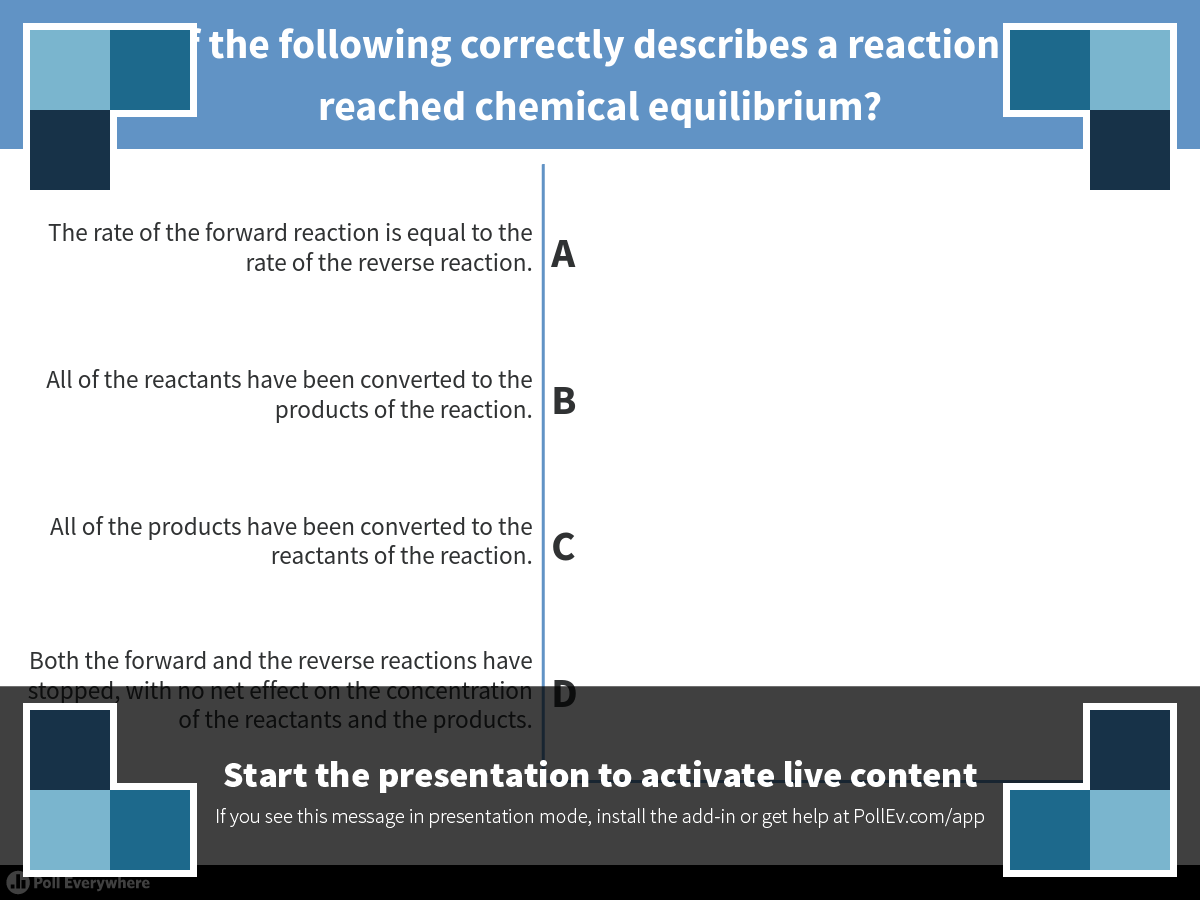 [Speaker Notes: Which of the following correctly describes a reaction that has reached chemical equilibrium?
https://www.polleverywhere.com/multiple_choice_polls/cFkSskT2jIL9JuZ]
Overview
Concept 2.1: Matter consists of chemical elements in pure form and in combinations called compounds
Concept 2.2: An element’s properties depend on the structure of its atoms
Concept 2.3: The formation and function of molecules depend on chemical bonding between atoms
Concept 2.4: Chemical reactions make and break chemical bonds